Lead
Evaluator
Training
OCM BOCESDay 8
1
[Speaker Notes: NOTES]
Taking Care of Business
April’s session has been cancelled due to the change in calendar. Look for an email with your “independent study” directions.

Clarifying sign-up for half days:
As each one approaches we will email you with a link so you can tell us which one is better for you
The link will also be at the website
MyLearningPlan is not flexible in this way

Remember how listservs work
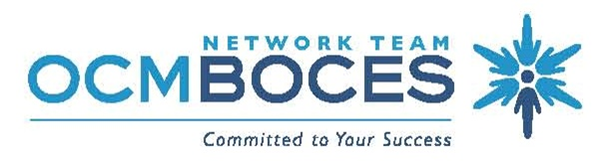 2
3 Things We’ve Learned
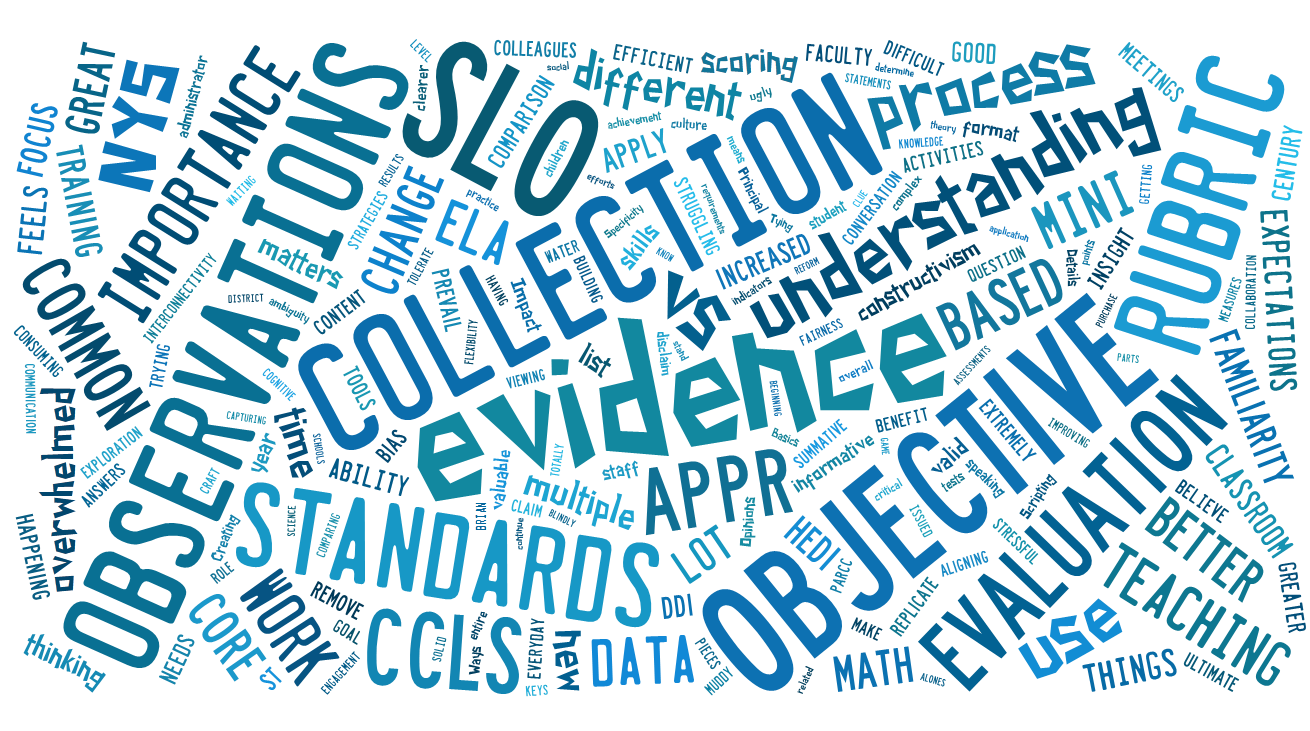 2 Things More To Learn
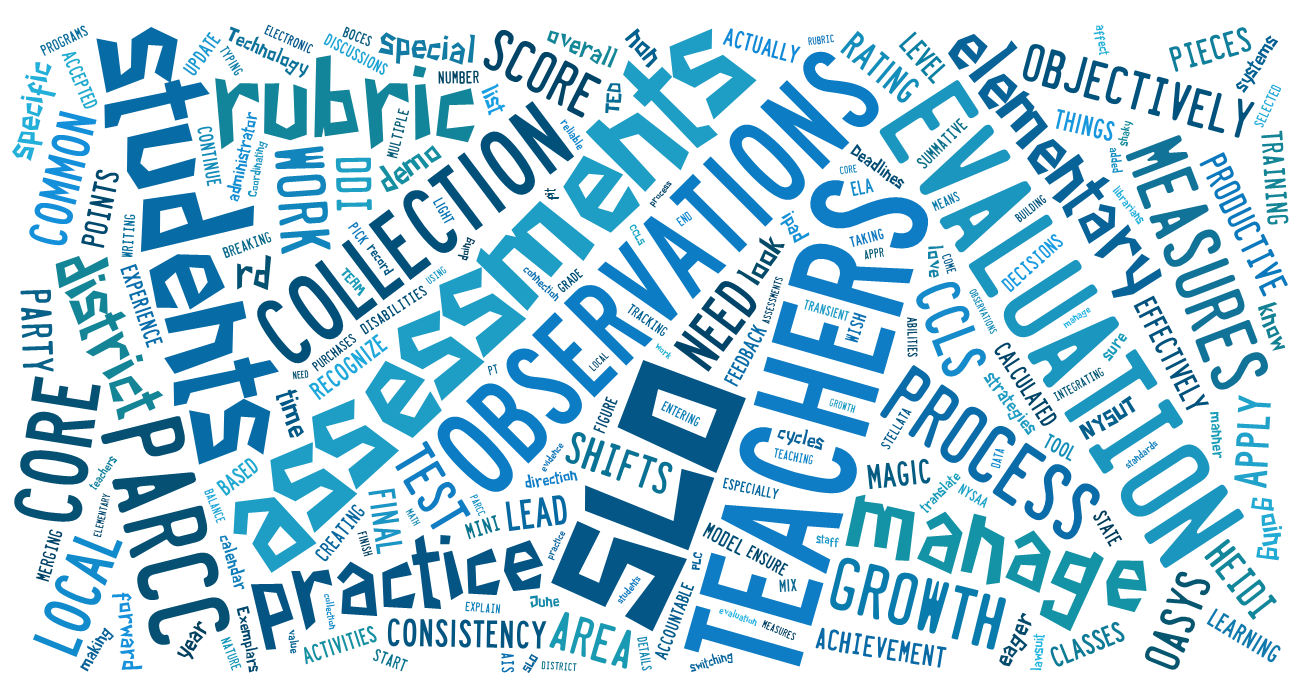 1 Thing We’ll Do
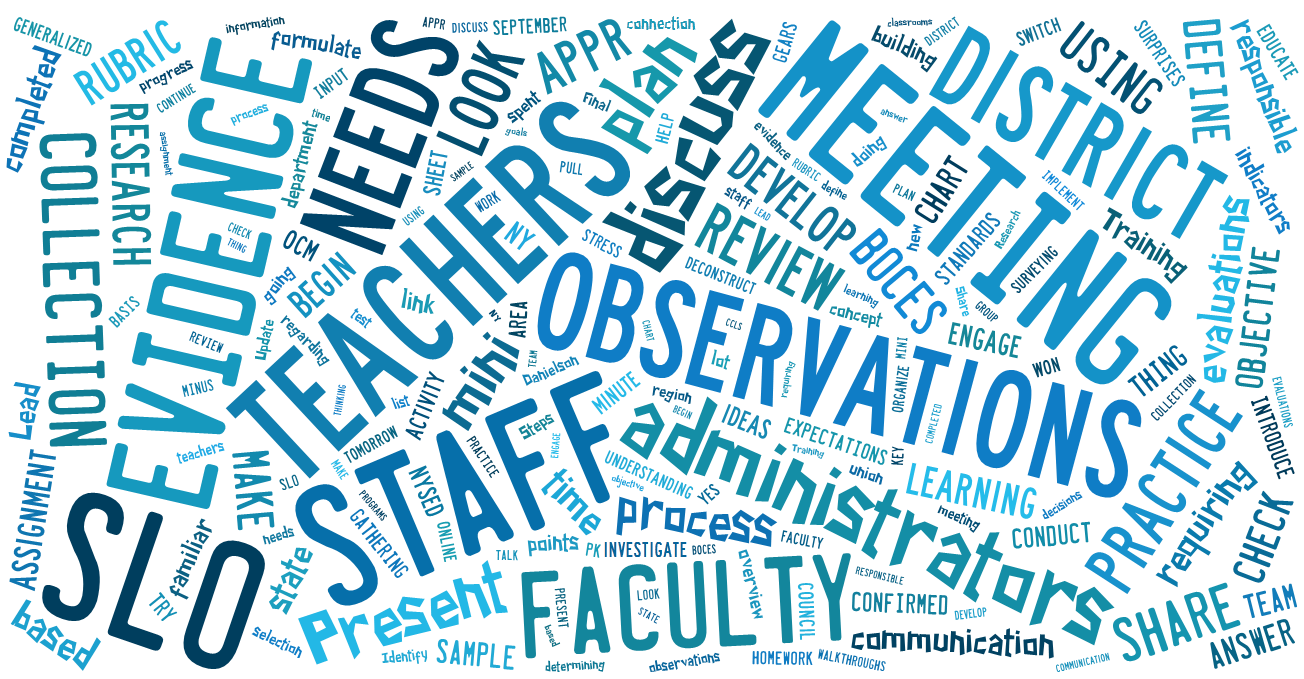 Day Eight Agenda
Lead Evaluator Training continues…
RTTT Road Map
Data Driven Instruction
Considerations when ELLs
Considerations when SWDs
Updating the Regs and SLOs
A Principal’s “Race To The Top” Map
Evidence Collection
Evidence  Sorting  Submission
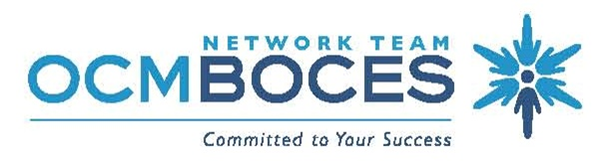 6
Connections
Race To The Top Road Map
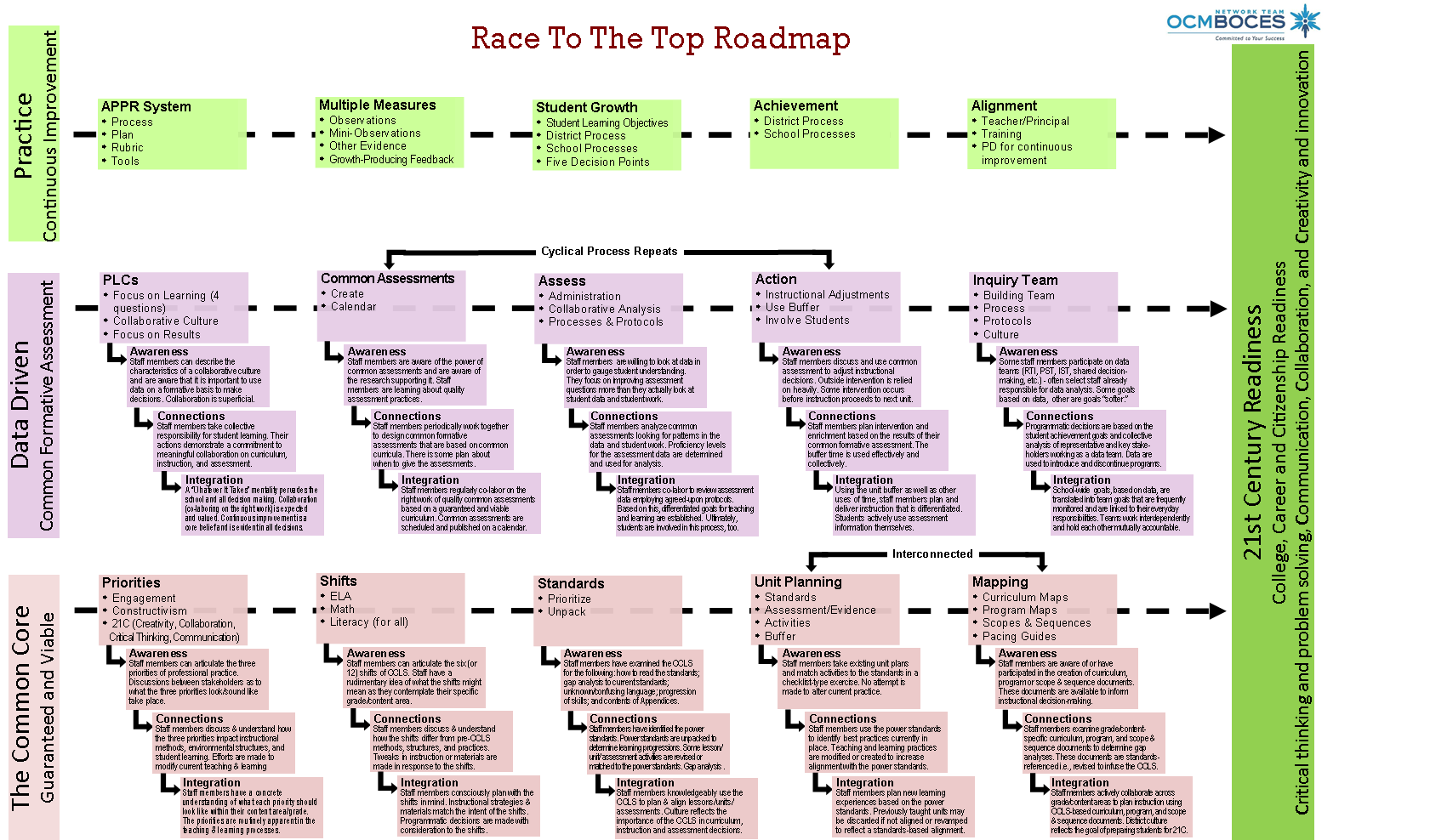 7
[Speaker Notes: NOTES]
Connections
Race To The Top Road Map
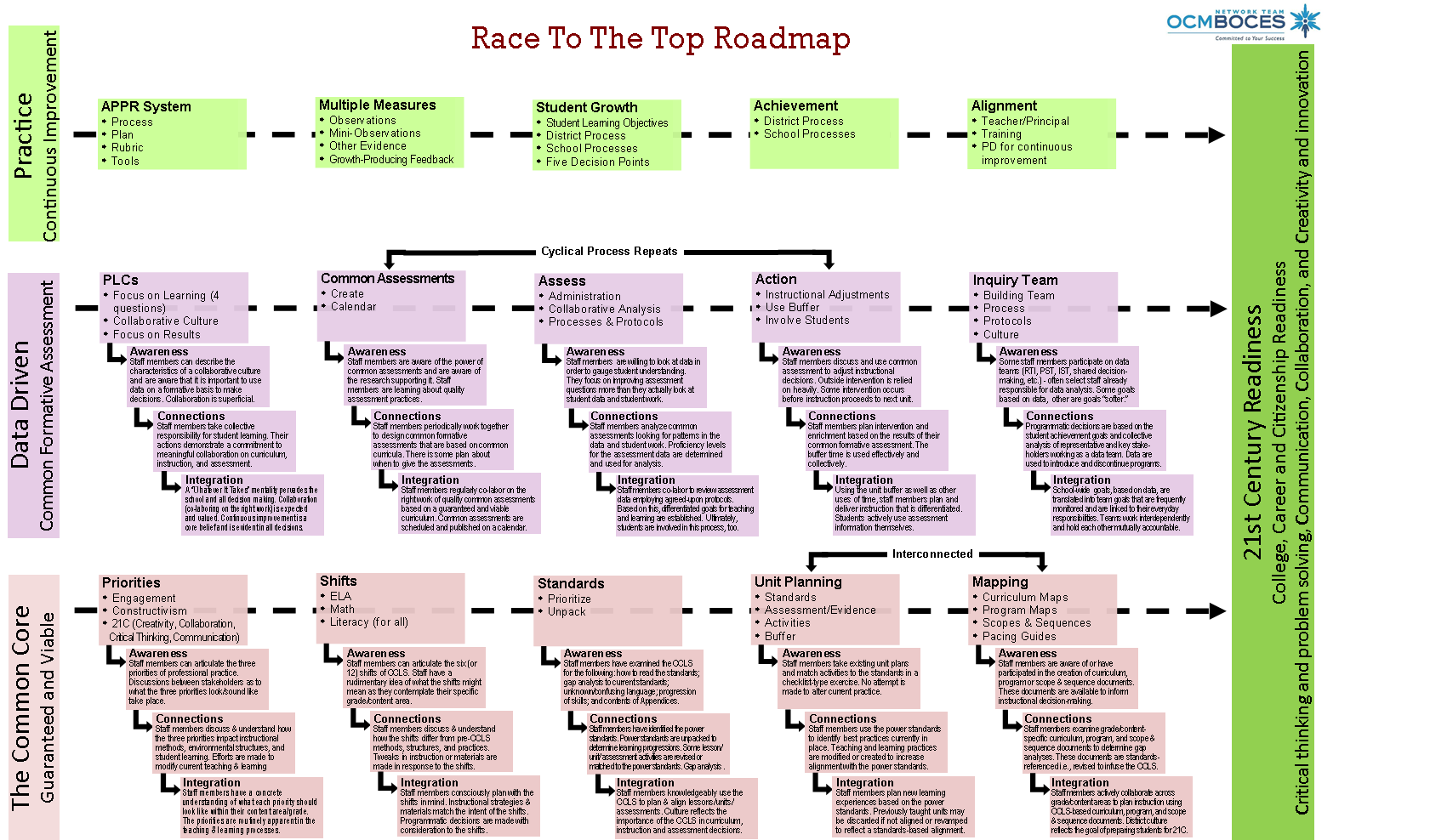 Where areyou now?
8
[Speaker Notes: NOTES]
Data Driven Instruction
Six Shifts of DDI
Data Driven Instruction
Six Shifts of DDI
1) Data belongswith teachersworking collaboratively
Data Driven Instruction
Six Shifts of DDI
2) Emphasis on formative assessment
Data Driven Instruction
Six Shifts of DDI
3) Assess what is important
Data Driven Instruction
Six Shifts of DDI
4) Take meaningful action
Data Driven Instruction
Six Shifts of DDI
5) A commitment to continuous improvement
Data Driven Instruction
Six Shifts of DDI
6) Commitment to student involvement
Data Driven Instruction
Balanced Assessment System
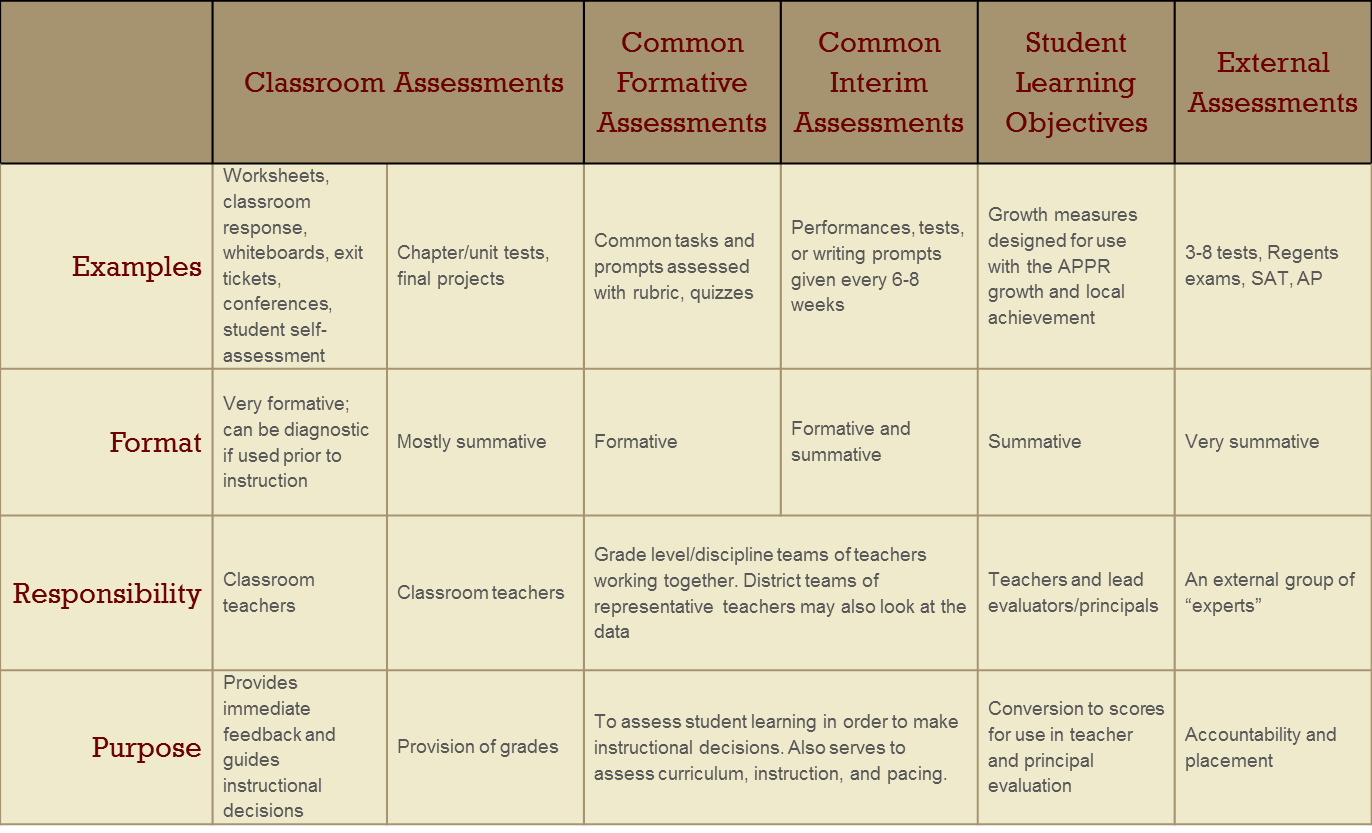 Data Driven Instruction
The Shifts and External Assessments
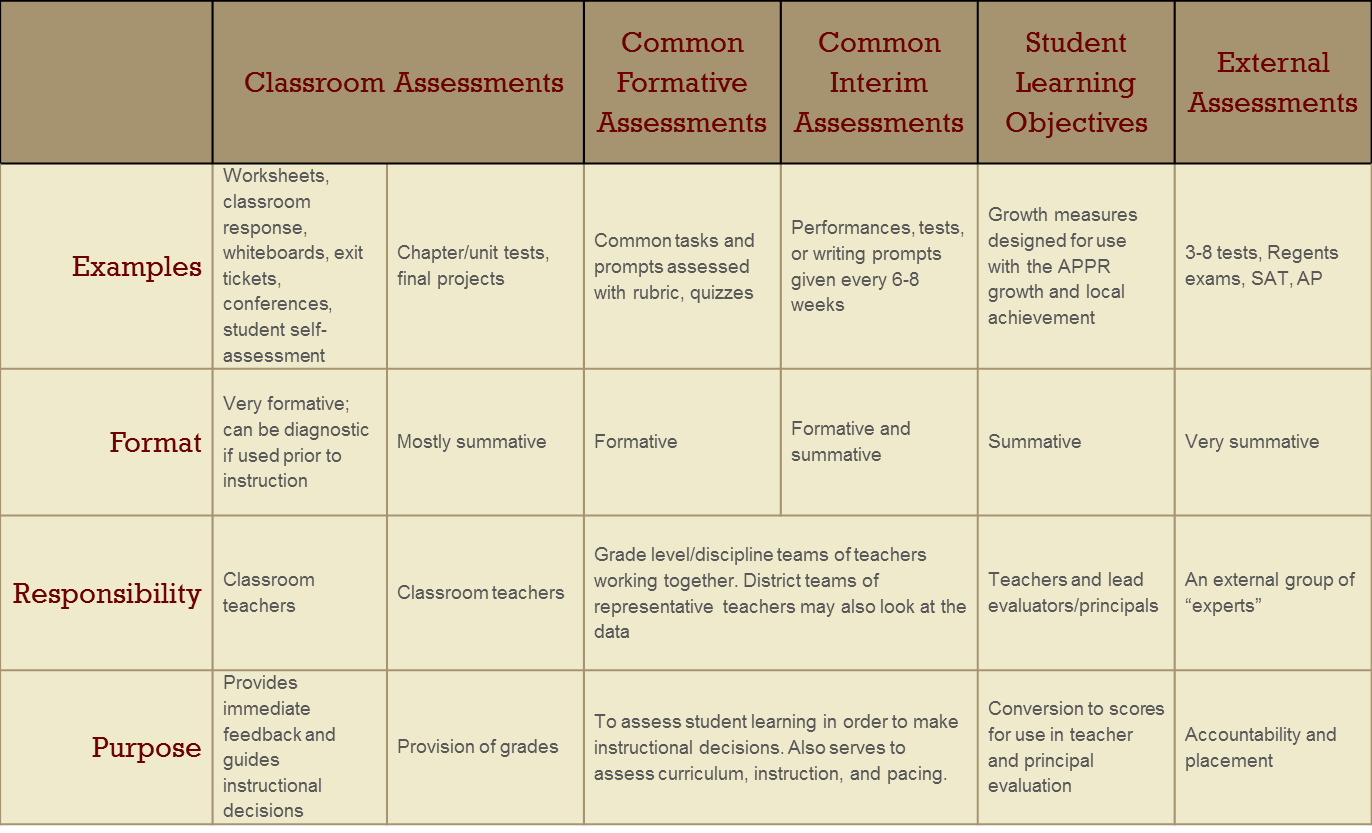 Data Driven Instruction
The Shifts and External Assessments
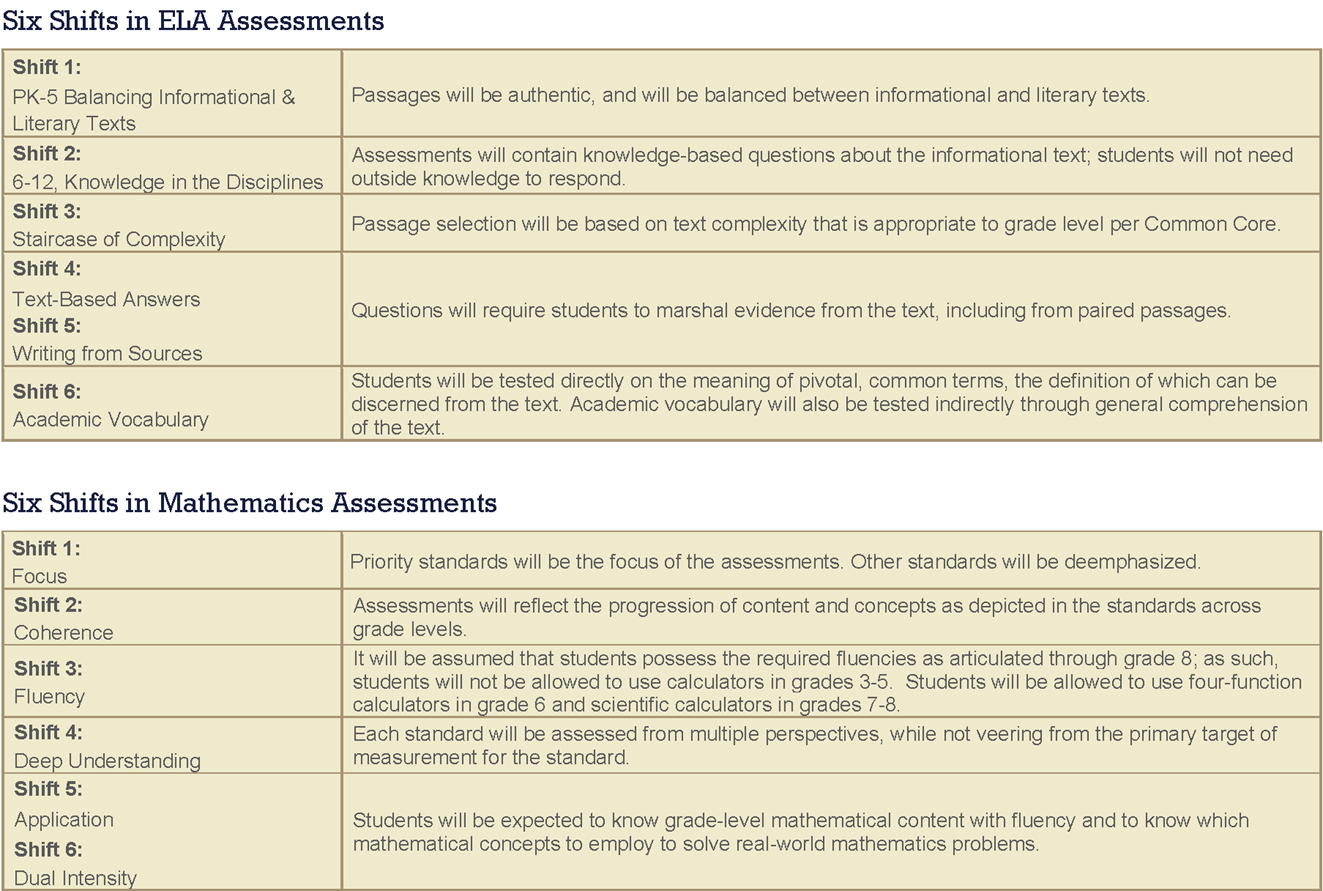 Data Driven Instruction
The Shifts and External Assessments
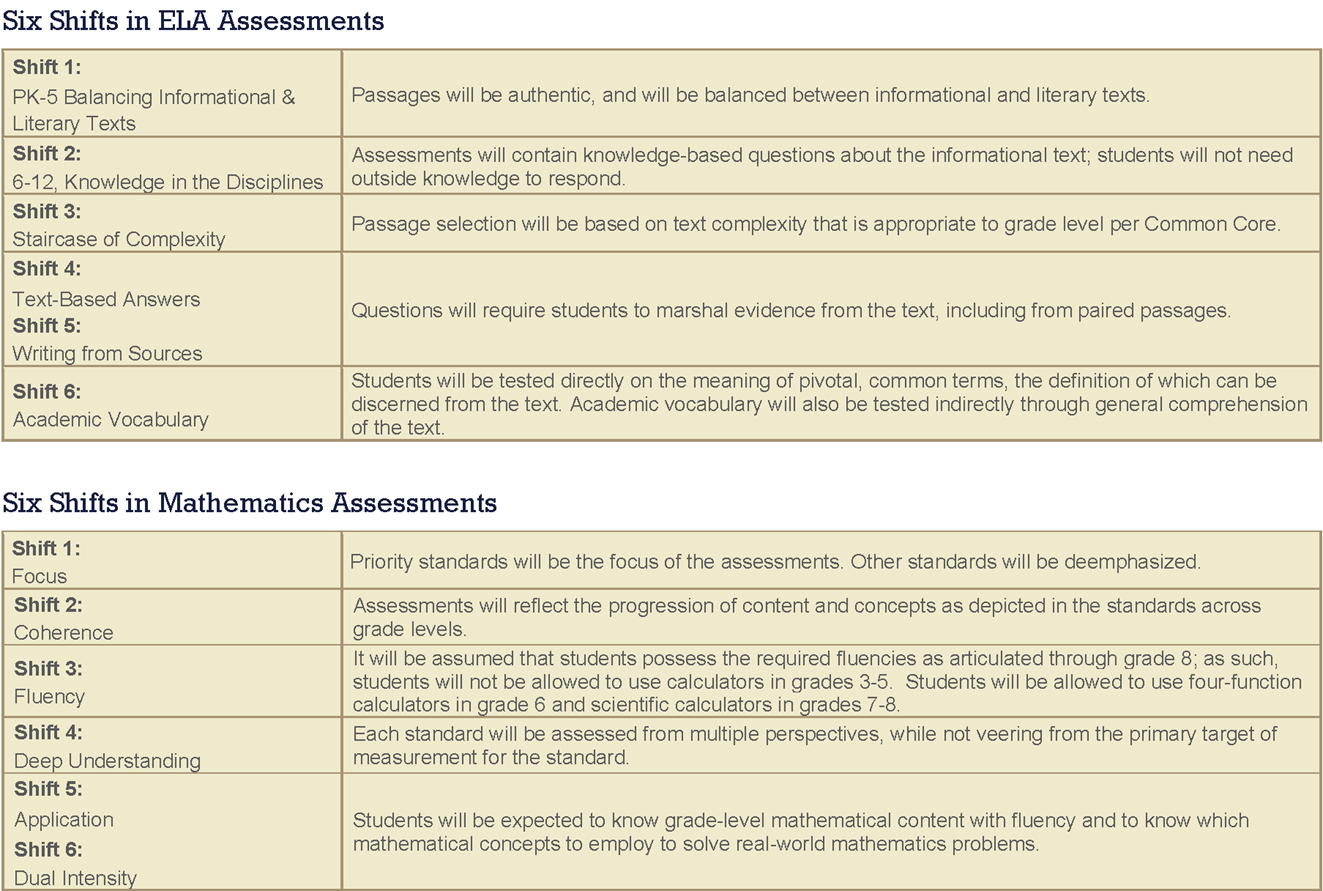 Data Driven Instruction
Introducing the “text book”
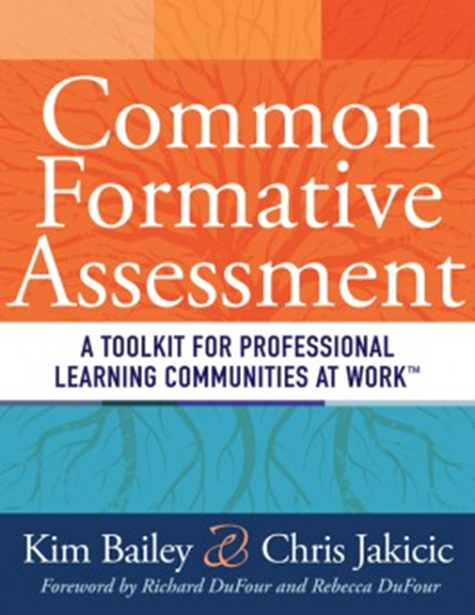 Data Driven Instruction
Introducing the “text book”
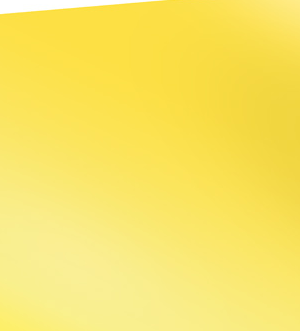 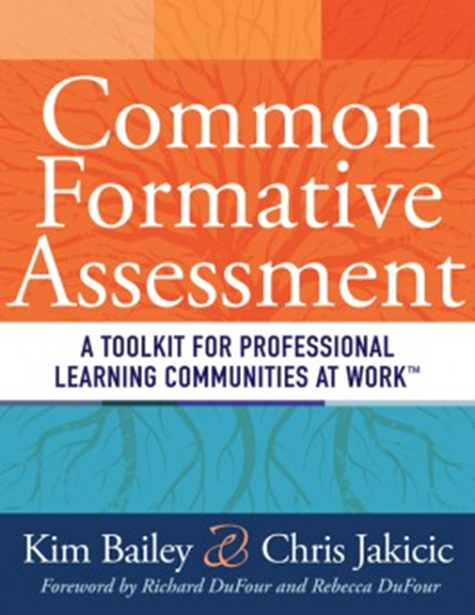 Intro to PLC
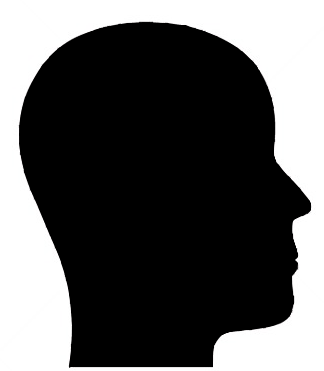 DuFour
Hattie
Deming
Data Driven Instruction
Introducing the “text book”
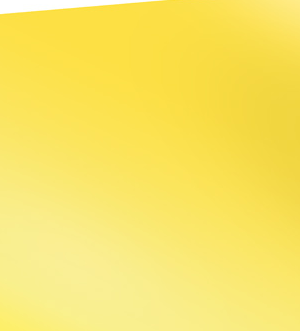 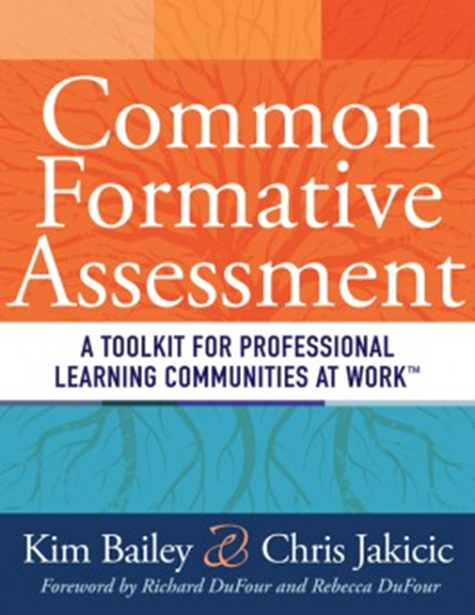 Intro to PLC
Data Driven Instruction
Introducing the “text book”
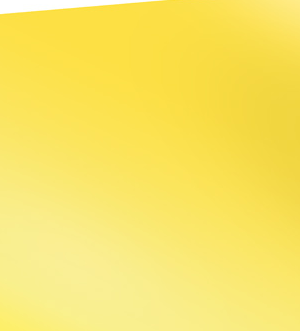 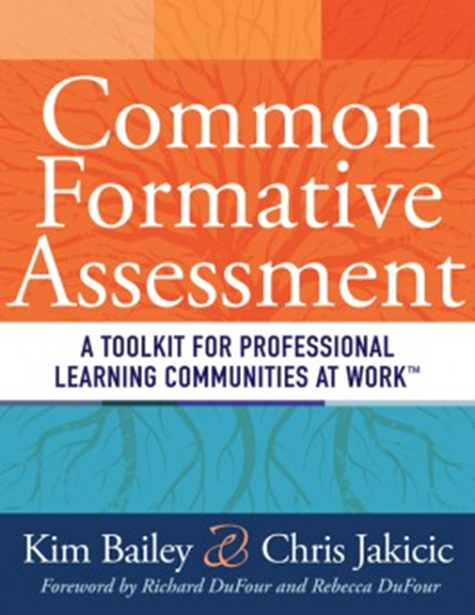 Intro to PLC
Data Driven Instruction
Introducing the “text book”
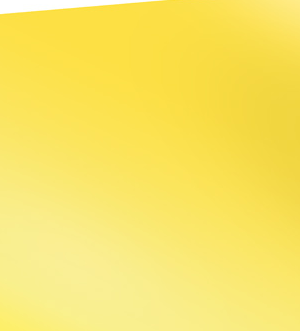 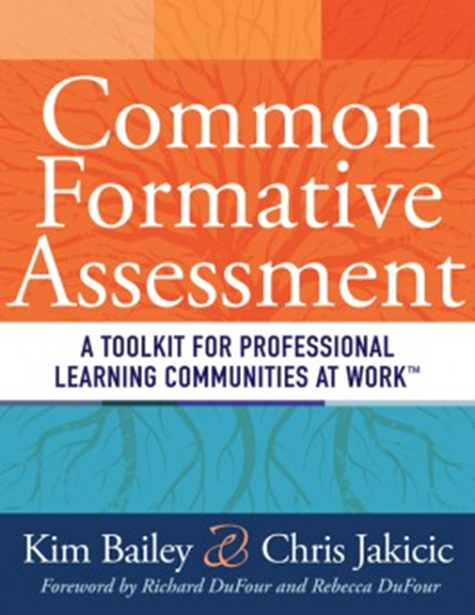 Assessment Overview
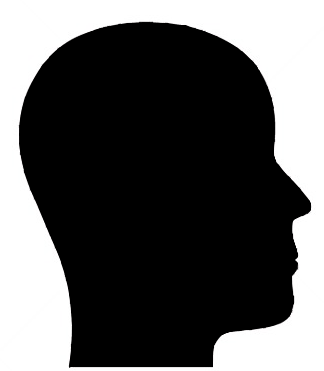 DuFour
Stiggins
Wiliam
Data Driven Instruction
Introducing the “text book”
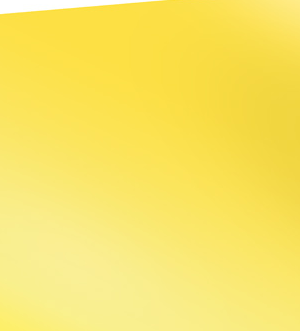 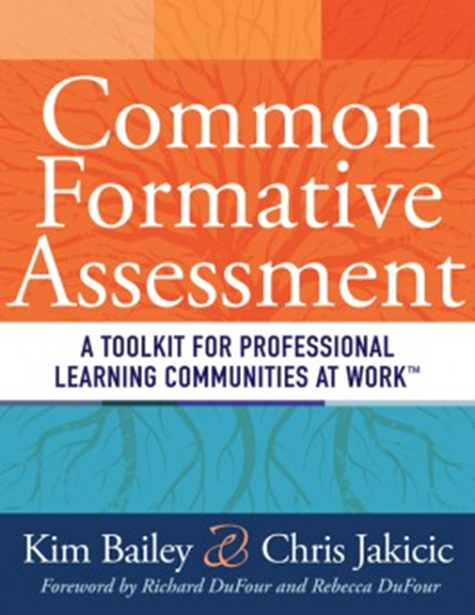 What’s Most Important
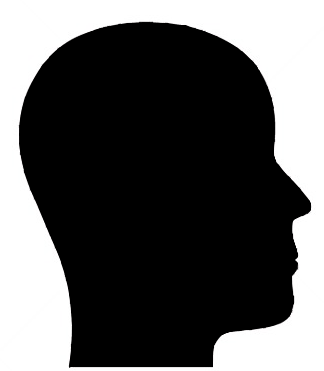 Marzano
Ainsworth
Data Driven Instruction
Introducing the “text book”
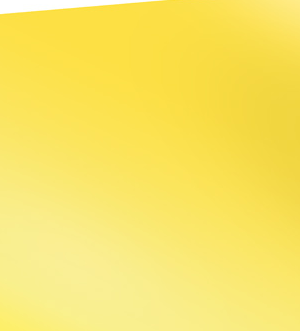 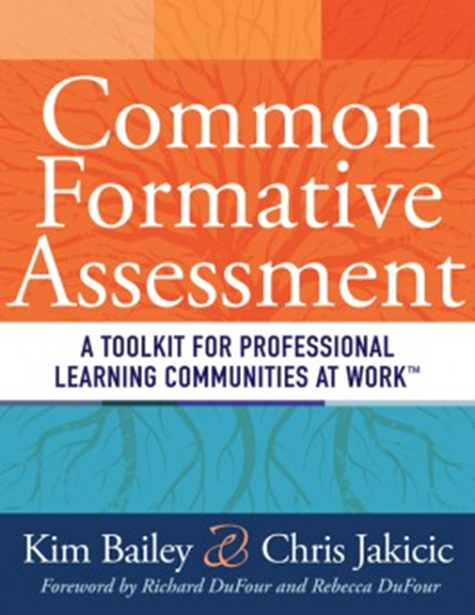 Unpacking
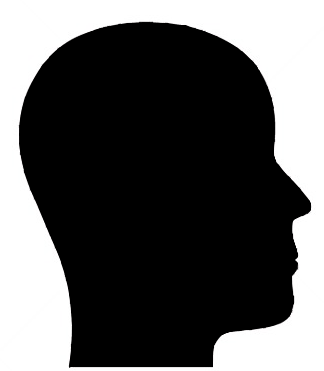 Marzano
Wiggins
McTighe
Ainsworth
Data Driven Instruction
Introducing the “text book”
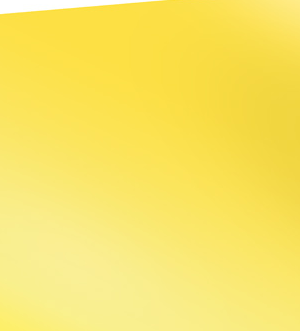 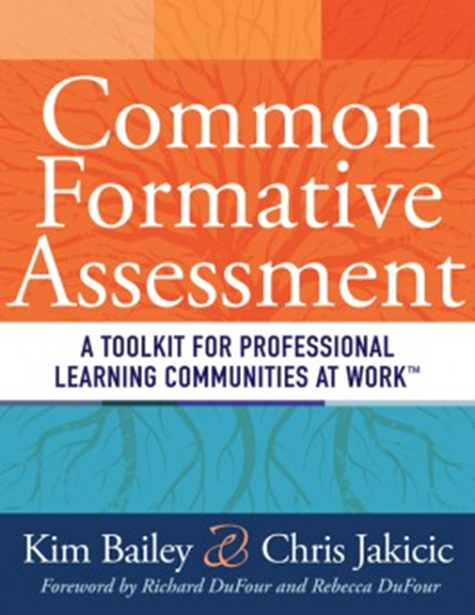 Assessment Design
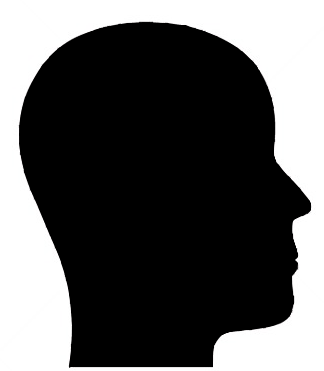 Reeves
Ainsworth
Marzano
Stiggins
Popham
Data Driven Instruction
Introducing the “text book”
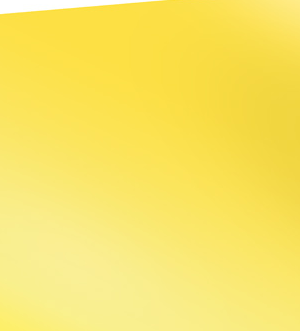 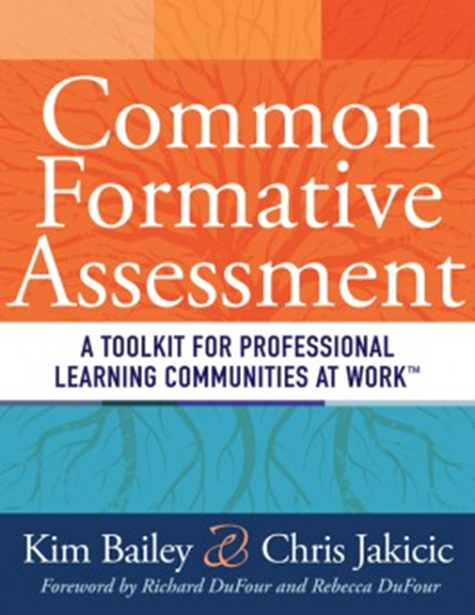 Unit Planning & Mapping
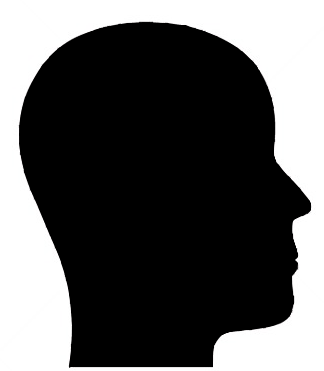 Covey
Wiggins
McTighe
p21
Data Driven Instruction
Introducing the “text book”
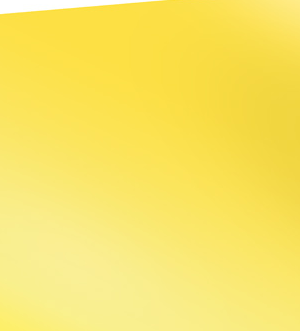 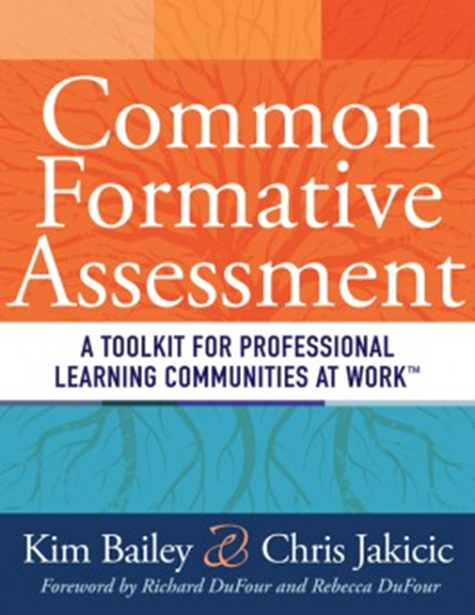 Data-Based Action
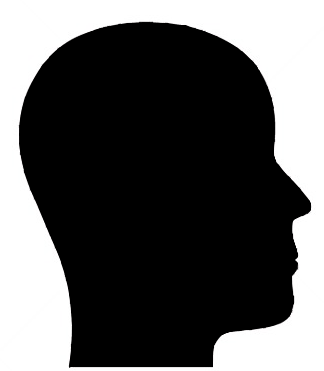 Schmoker
DuFour
Wellman
Lipton
Data Driven Instruction
Introducing the “text book”
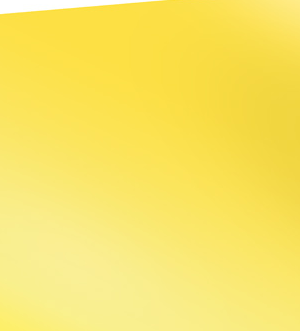 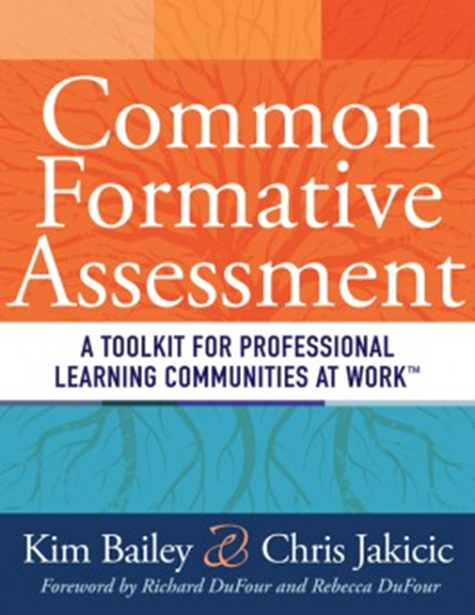 Involving Students
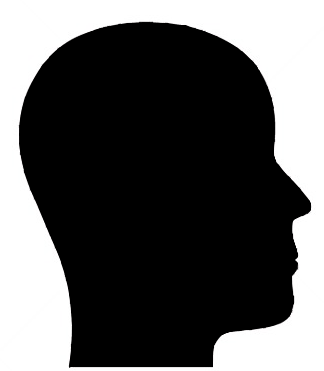 Popham
Wiliam
Brookhart
Hattie
Data Driven Instruction
Introducing the “text book”
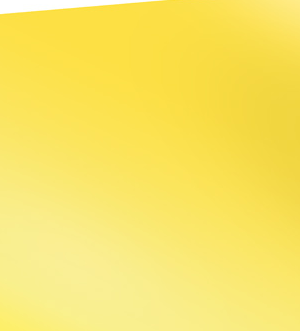 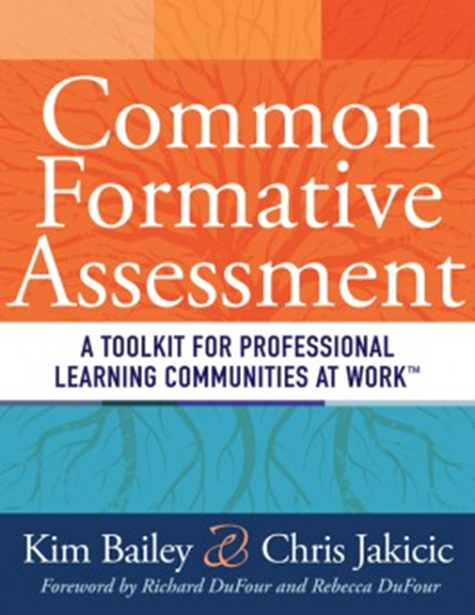 Sustaining the Effort
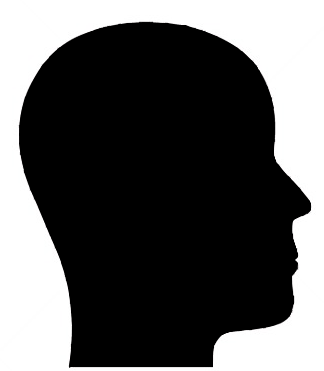 DuFour
Newmann
Deming
Data Driven Instruction
Introducing the “text book”
Directions
Individually, read pages 16-18
With your partner, complete the Frayer organizer for what you read
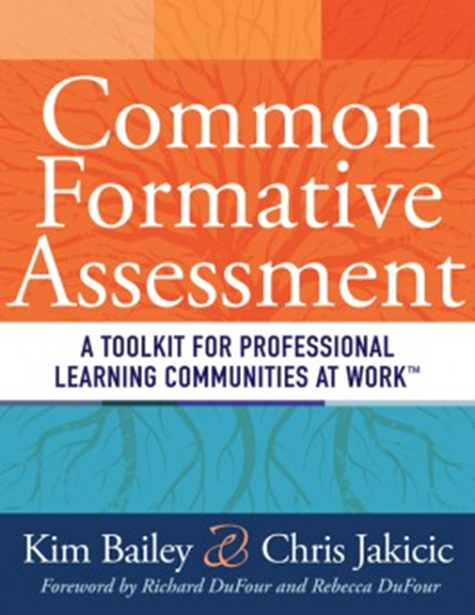 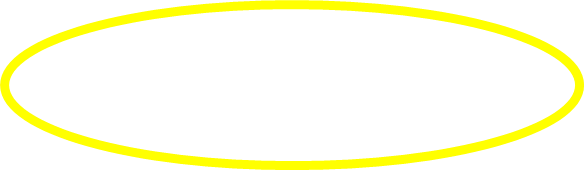 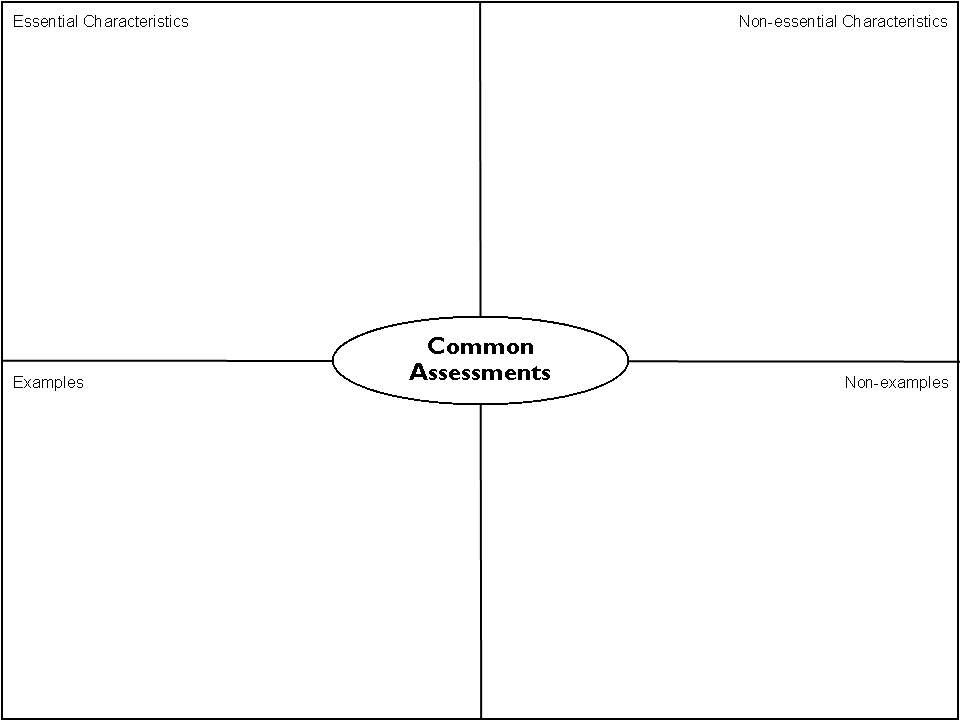 CCLS, DDI & Practice
About the “text book”
June 25th & 26th
Rodax 8
Limited to 100 educators
Teachers and leaders
w/ CNY Teacher Center
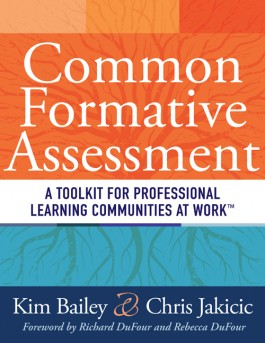 BOTH AUTHORS!
LE “Certification”
The Nine Required Components
New York State Teaching Standards and Leadership Standards 
Evidence-based observation 
Application and use of Student Growth Percentile and VA Growth Model data 
Application and use of the State-approved teacher or principal rubrics 
Application and use of any assessment tools used to evaluate teachers and principals
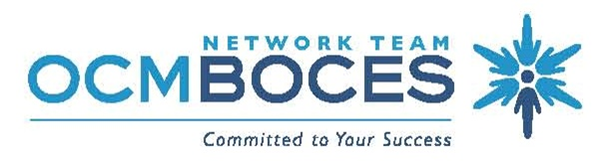 34
[Speaker Notes: NOTES]
LE “Certification”
The Nine Required Components
Application and use of State-approved locally selected measures of student achievement 
Use of the Statewide Instructional Reporting System 
Scoring methodology used to evaluate teachers and principals 
Specific considerations in evaluating teachers and principals of ELLs and students with disabilities
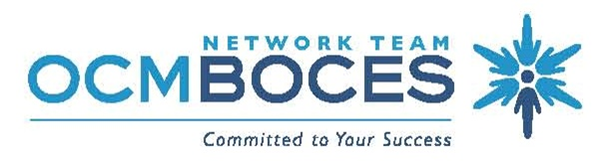 35
[Speaker Notes: NOTES]
Evidence Collection
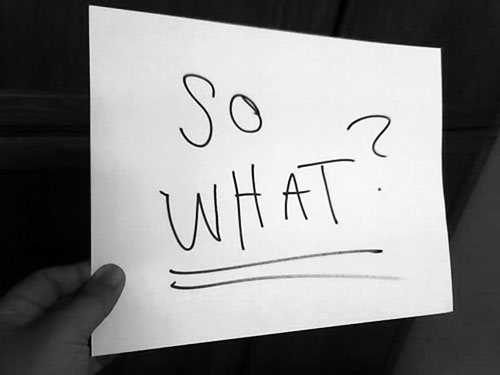 Evidence Collection
Evidence Collection
Cleaning it up (↑objectivity  ↓subjectivity
Practice and process
Collecting some of your evidence for feedback
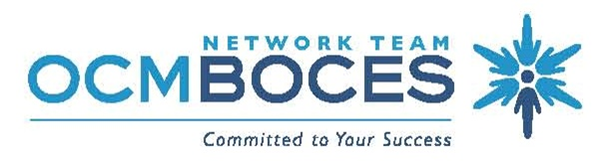 37
[Speaker Notes: NOTES]
APPR Regulations

“revised” February 2012 (pending NYS budget)
OCM BOCES
APPR
NOTE: New guidance will not be out until a budget is passed.
20%
StudentGrowth
60%
Multiple Measures
20%
StudentAchievement
APPR
Growth over time
Knowledge of Students & Student Learning
Compared toExpected Growth
Some VariablesConsidered
Knowledge of Content & Instructional Planning
20%
StudentGrowth
SLOs Required
InstructionalPractice
60%
Multiple Measures
Moment in timeor growth
LearningEnvironment
20%
StudentAchievement
Could be school-
wide measure
Assessment forStudent Learning
Local orPurchased
Professional Responsibilitiesand Collaboration
Some VariablesConsidered
SLOs Optional
ProfessionalGrowth
Agreement
Overall Differences
Does not impact district decisions with regard to probationary teachers and principals
Subcomponent scores provided by last day of school; summative by September 1st
Demonstrate transparency and availability of each level to teachers and principals
Appeals must be timely and expeditious
Submit plans to SED for approval by July 1st (but no penalty until January withhold aid action)
SED will monitor scores
HEDI points (91-100, 75-90, 65-74, 0-64) need to be set up for each of the three components at beginning of the year
Agreement
Growth over time
Compared toExpected Growth
Changes:
HEDI point ranges (which can matter when setting SLO Gs)
Some more options mentioned
Score distribution monitored by SED with the right to be inspect assessments in SLOs
3rd part assessments will not be required for any subjects (but are an option)
Some VariablesConsidered
20%
StudentGrowth
SLOs Required
60%
Multiple Measures
Agreement
Changes:
HEDI definitions (well-above, meet, below, well-below)
Could use different assessments in different schools if demonstrated comparability
Some more options mentioned, including state assessments in a different way
Score distribution monitored by SED
School-wide measures permitted
20%
StudentGrowth
60%
Multiple Measures
Moment in timeor growth
20%
StudentAchievement
Could be school-
wide measure
Local orPurchased
Some VariablesConsidered
SLOs Optional
Agreement
Changes:
Knowledge of Students & Student Learning
At least 31 points based on observations (out of the total 60)
At least one observation unannounced (of the multiple observations)
Score distribution monitored by SED
Feedback gathering from parents or students must use approved tool
Stand alone goals no longer permitted
Knowledge of Content & Instructional Planning
InstructionalPractice
60%
Multiple Measures
LearningEnvironment
Assessment forStudent Learning
Professional Responsibilitiesand Collaboration
ProfessionalGrowth
APPR
Rubrics:
Knowledge of Students & Student Learning
In our BOCES, one of these three being used (so far):
FFT 2007 (ASCD)
FFT 2011 (Teachscape)
Professional Practice (NYSUT & NYSED)
Knowledge of Content & Instructional Planning
InstructionalPractice
60%
Multiple Measures
LearningEnvironment
Assessment forStudent Learning
Professional Responsibilitiesand Collaboration
ProfessionalGrowth
APPR
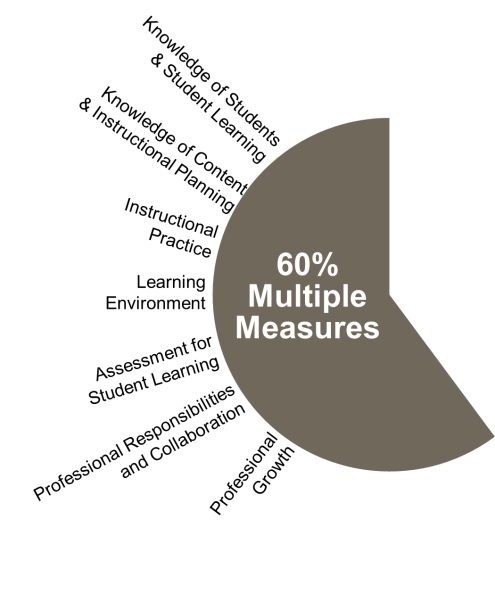 Points:
31-60 points
<29 points
Based on multiple observations
Use an approved rubric
Outside, impartial observation
Peer observation
Student feedback
Parent feedback
Other evidence of student development and performance  (lesson plans, portfolios, other artifacts)
APPR
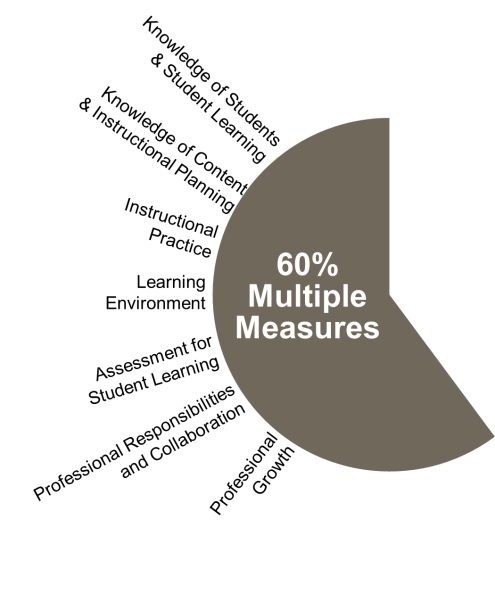 Points:
Could all be from the rubric
60 points
APPR
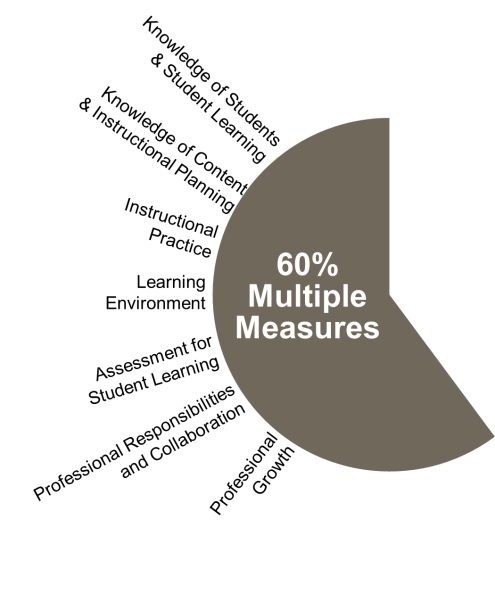 Points:
From the rubric from multiple observations
>31 points
From the list of other possibilities, would need system of point determination
<29 points
APPR
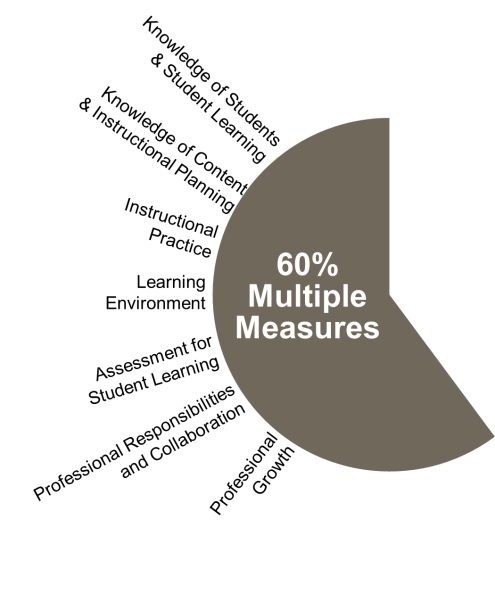 Rubrics:
FFT 2007
FFT 2011
NYS Practice
Four Domains
No cost to use rubrics
Can be used with 3rd party electronic systems
Four Domains
No cost to use rubrics
Can only be used with Teachscape electronic system
NYS Teaching Standards (7)
No cost to use rubrics
Can be used with 3rd party electronic systems
APPR Regulations

revised February 2012
OCM BOCES
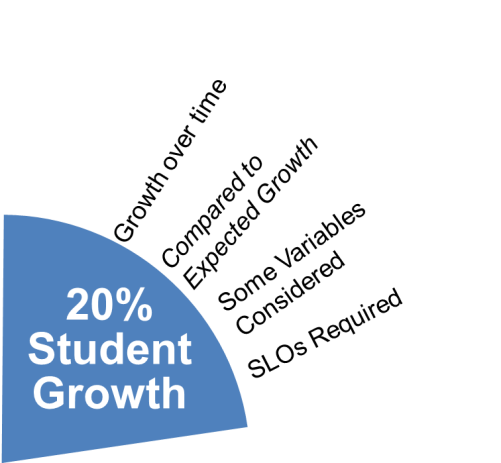 APPR
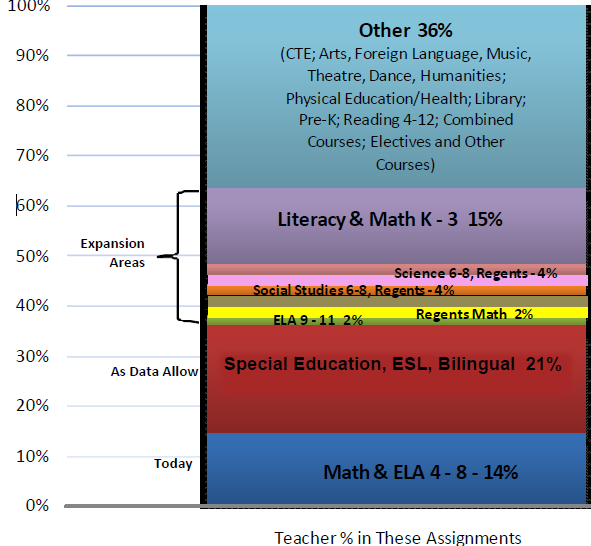 NO State-provided Growth Score; Use Student Learning Objectives
State-provided Growth Score
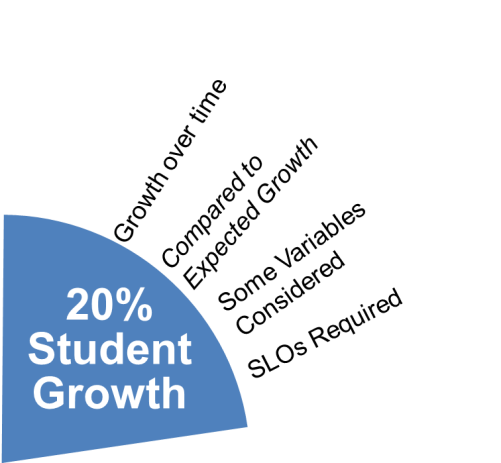 APPR
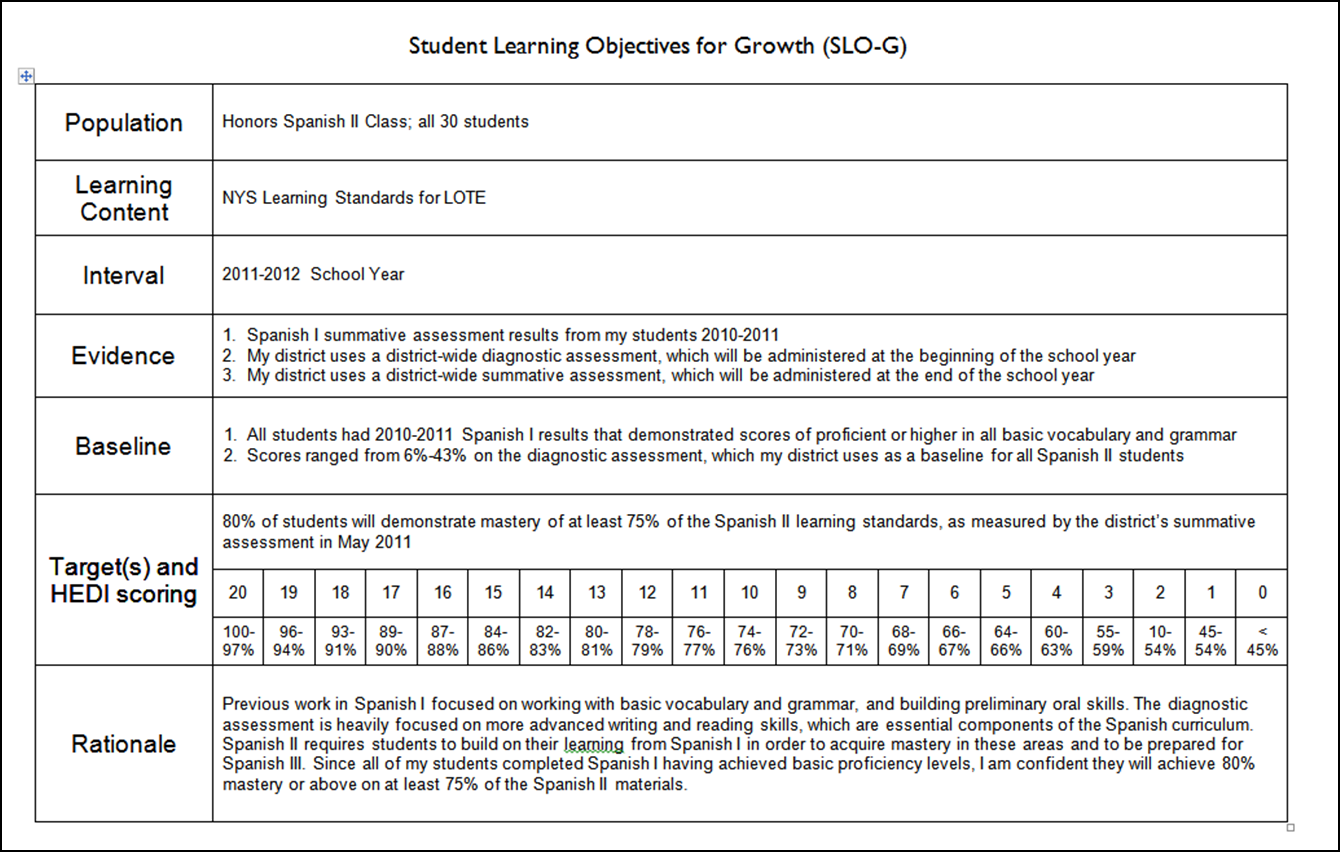 INGREDIENTS
SLOs
Definition (underline key words):

A student learning objective is an academic goal for a teacher’s students that is set at the start of a course. It represents the most important learning for the year (or, semester, where applicable). It must be specific and measurable, based on available prior student learning data, and aligned to Common Core, State, or national standards, as well as any other school and district priorities. Teachers’ scores are based upon the degree to which their goals were attained.
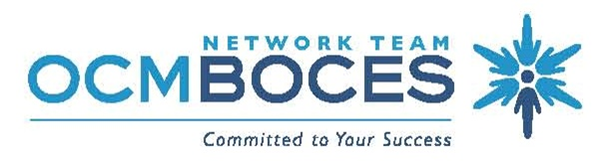 [Speaker Notes: NOTES]
SLOs
Key Points
SLOs name what students need to know and be able to do at the end of the year.
SLOs place student learning at the center of the conversation.
SLOs are a critical part of all great educator’s practice.
SLOs are an opportunity to document the impact educators make with students.
SLOs provide principals with critical information that can be used to manage performance, differentiate and target professional development, and focus supports for teachers.
The SLO process encourages collaboration within school buildings.
School leaders are accountable for ensuring all teachers have SLOs that will support their District and school goals.
SLOs
State
Determines SLO process
Identifies required elements
Requires use of State test
Provides training to NTs prior to 2012-13.
Provides guidance, webinars & videos
District
District goals & priorities
Match requirements to teachers
Define processes for before & after
Identify expectations
School
LE & teacher collaborate
LE approval
Ensure security
LE monitor & evaluation
Teacher
Works with colleagues & LE
SLOs
SLOs
SLO Decisions for Districts
Assess and identify priorities and academic needs.
Identify who will have State-provided growth measures and who must have SLOs as “comparable growth measures.”
Determine District rules for how specific SLOs will get set.
Establish expectations for scoring SLOs and for determining teacher ratings for the growth component.
Determine District-wide processes for setting, reviewing, and assessing SLOs in schools.
March 1
April 16
May 30
SLOs
SLO Decision # 1
What are your district priorities?
What are your building priorities?
ELLs achievement
SWD achievement
Graduation rate
AP participation
ELA? Math? Sci?
Non-fiction writing
Achievement gap
SLOs
SLO Decision # 2
Go through the scenarios for different teachers
SLOs
Rules
Math and ELA trump
Use state test if there is one
Must cover 50%
Bigger enrollment to lesser enrollment
SLOs
SLO Decision # 3
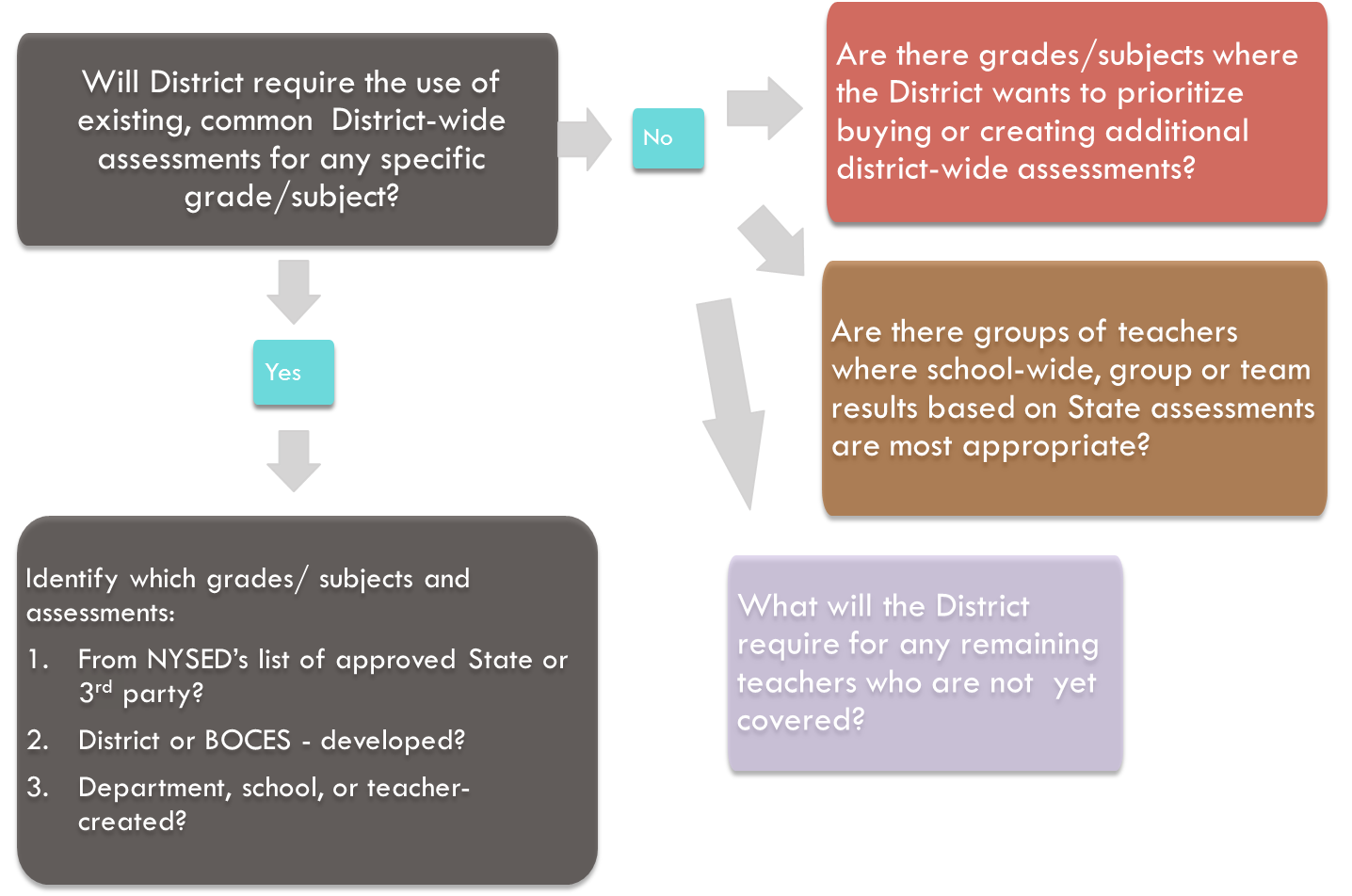 SLOs
SLO Decision # 4
Establish expectations for scoring SLOs and for determining teacher ratings for the growth component.
SLOs
SLO Decision # 5
Determine District-wide processes for setting, reviewing, and assessing SLOs in schools.
SLOs
SLOs
SLO Construction
As a group of 4, make an SLO for one of the following:
2nd Grade math
7th grade social studies
Living environment
If you are part of a larger group, divide up and choose different a different SLO to work on
Take a break
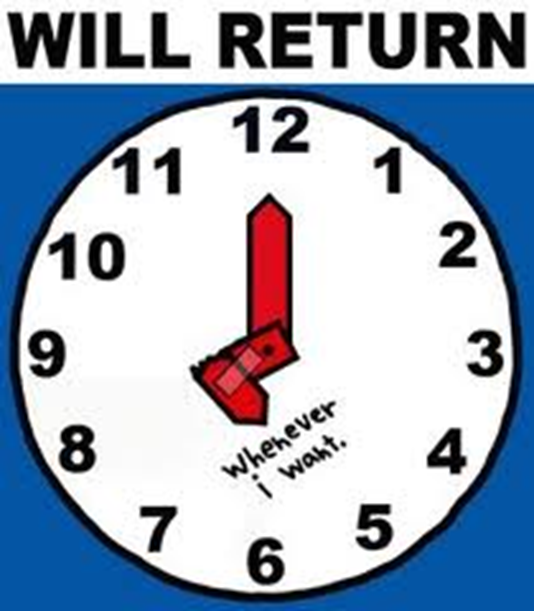 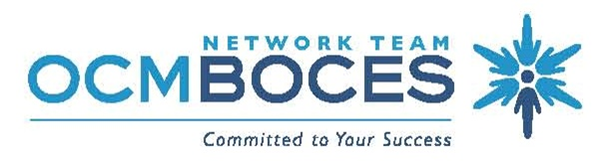 64
[Speaker Notes: NOTES]
Race To The Top
Looking at Next Year
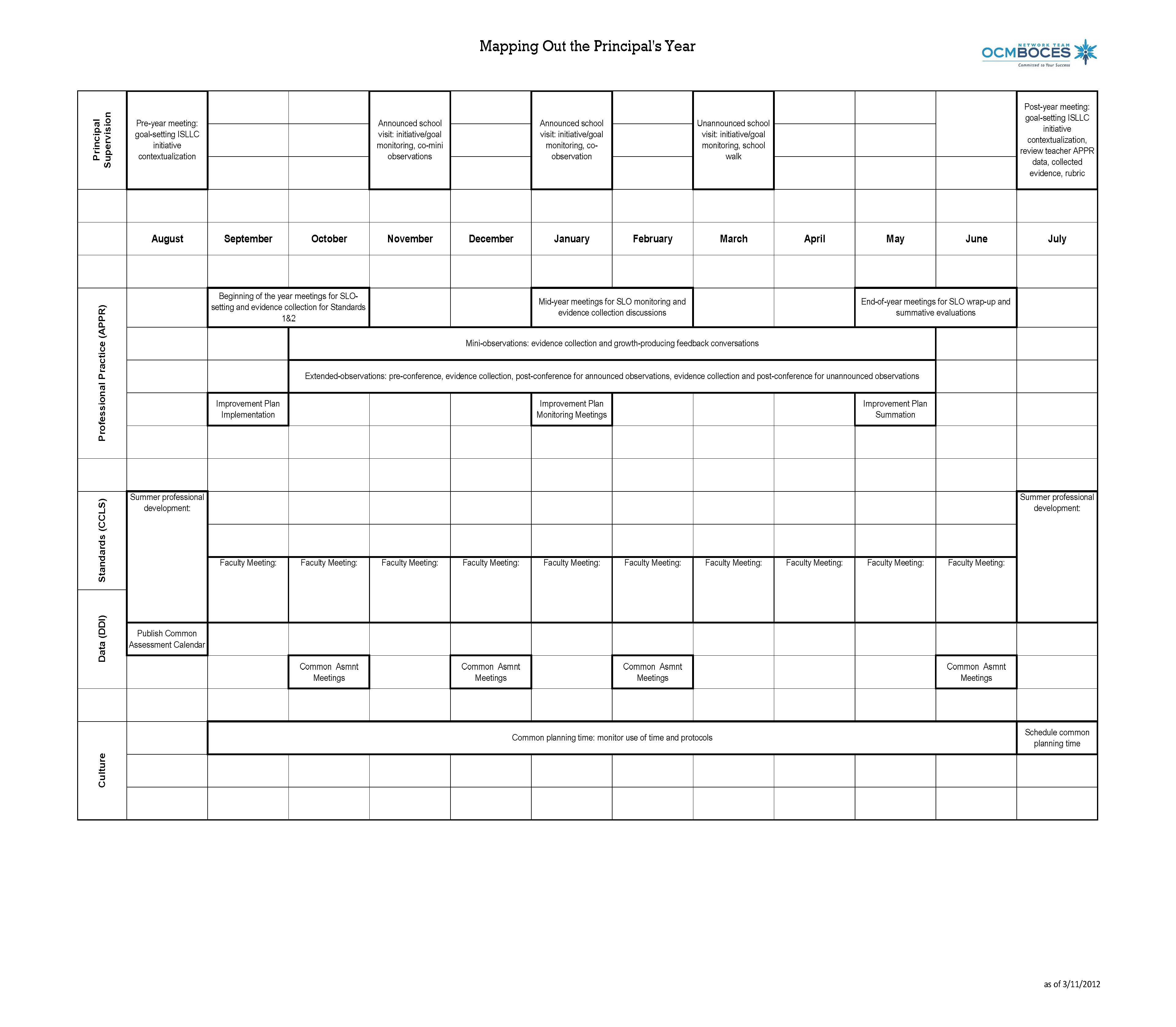 65
[Speaker Notes: NOTES]
Evidence Collection
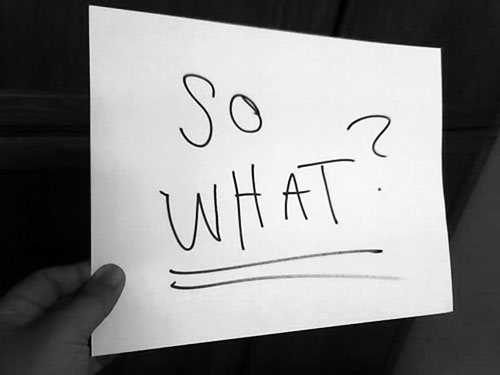 Evidence Collection
Evidence Collection
Watch a lesson (15 minutes)
Collect evidence (Standard 3)
Sort your evidence
Cut and paste evidence into the online form
SUBMIT after each section so nothing gets lost

When done, you may go!
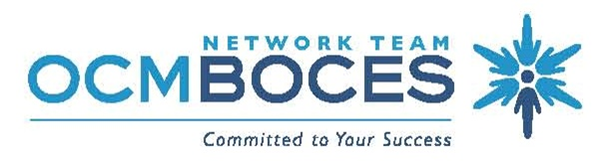 67
[Speaker Notes: NOTES]